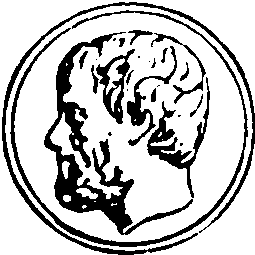 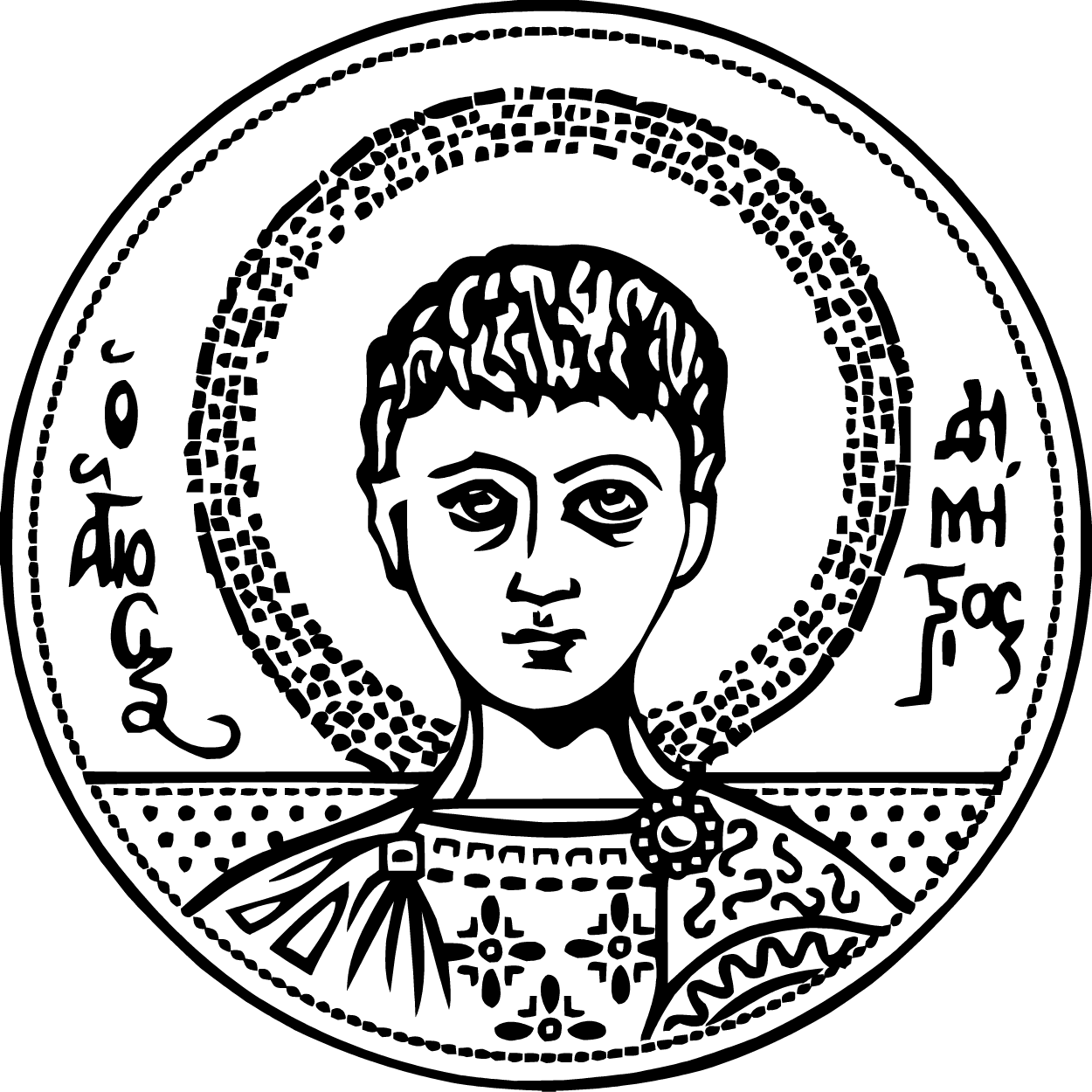 ΑΡΙΣΤΟΤΕΛΕΙΟ ΠΑΝΕΠΙΣΤΗΜΙΟ ΘΕΣΣΑΛΟΝΙΚΗΣ 
ΣΧΟΛΗ ΘΕΤΙΚΩΝ ΕΠΙΣΤΗΜΩΝ 
ΤΜΗΜΑ ΜΑΘΗΜΑΤΙΚΩΝ
A study of the Euclidean attack on RSA
ΦΛΩΡΙΑΣ ΠΑΠΑΔΟΠΟΥΛΟΣ
RSA Cryptosystem
Primes, > 2 of the same size
Ee = xe mod n
Dd = xd mod n
Dd(Ee(m))
m
Ee (m)
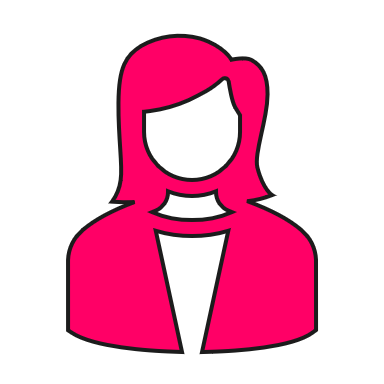 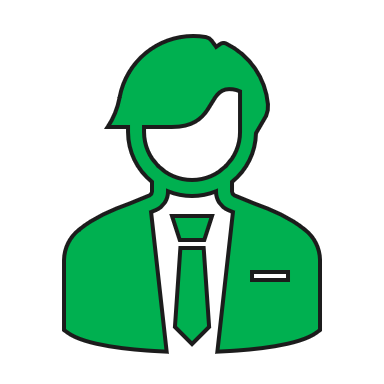 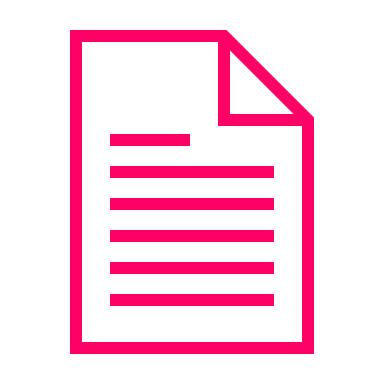 Encryption
Decryption
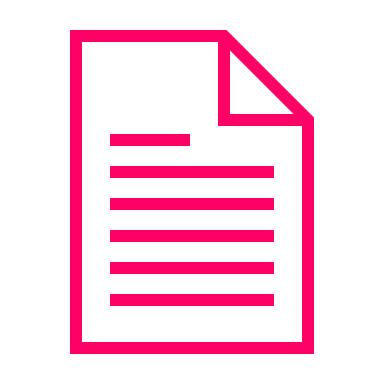 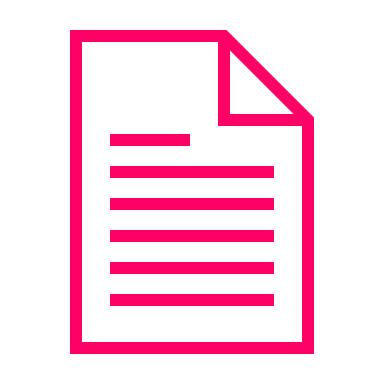 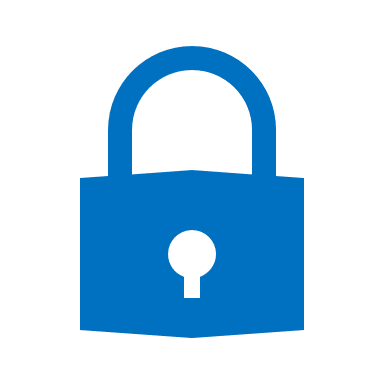 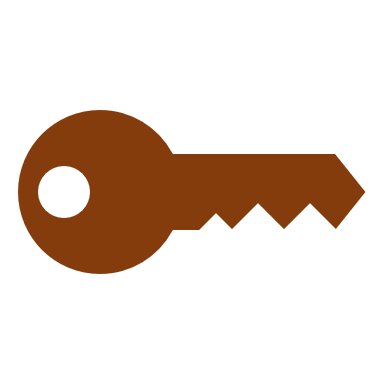 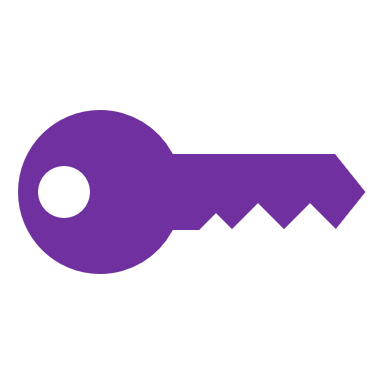 Public Key (Bob)
Secret Key (Bob)
Publication of (n,e)
Φλωριάς Παπαδόπουλος
A study of the Euclidean attack on RSA
[Speaker Notes: \]
Small exponent attacks on RSA
Φλωριάς Παπαδόπουλος
A study of the Euclidean attack on RSA
Wiener’s Attack
public information
&
close underestimate of 𝛿
Φλωριάς Παπαδόπουλος
A study of the Euclidean attack on RSA
What about (very) large exponents ?
M. Jason Hinek “(Very) Large RSA Private Exponent Vulnerabilities ” (2004)
*
Φλωριάς Παπαδόπουλος
A study of the Euclidean attack on RSA
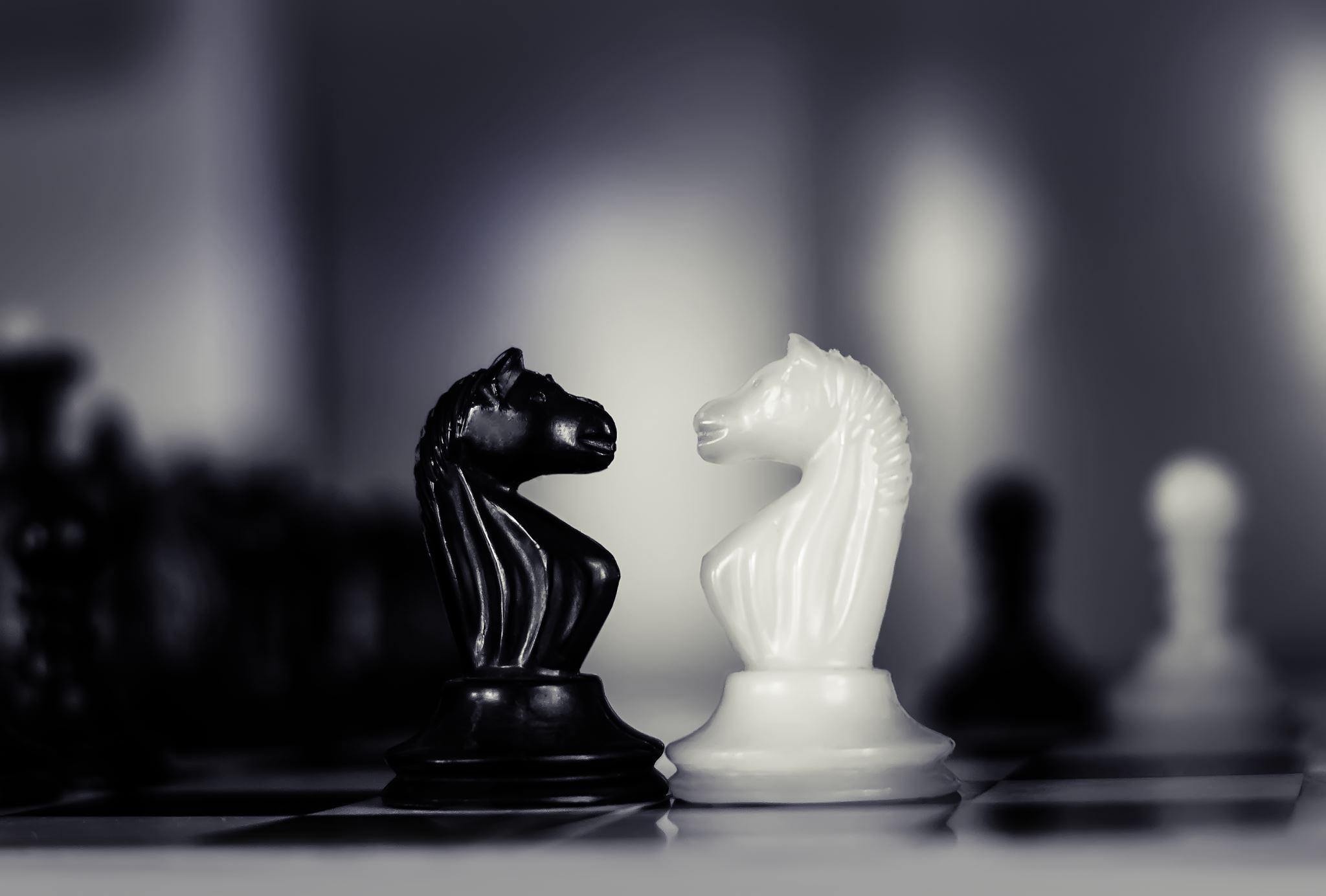 Euclidean Attack on RSA
Preliminaries
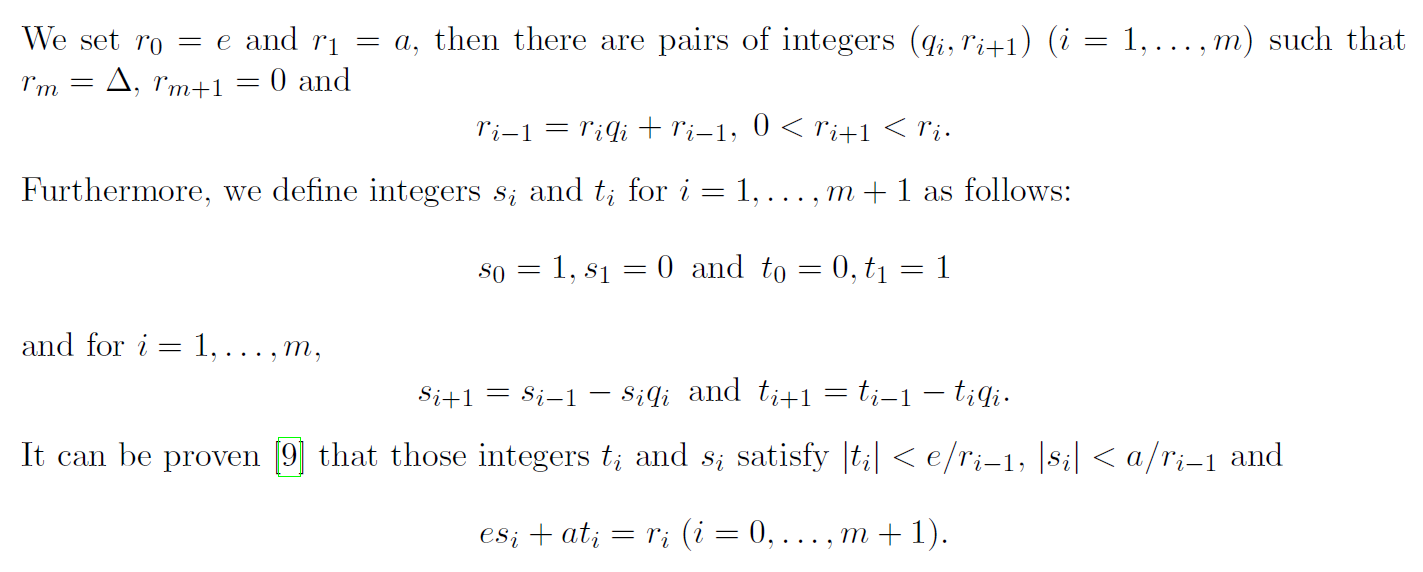 Φλωριάς Παπαδόπουλος
A study of the Euclidean attack on RSA
Main Theorem
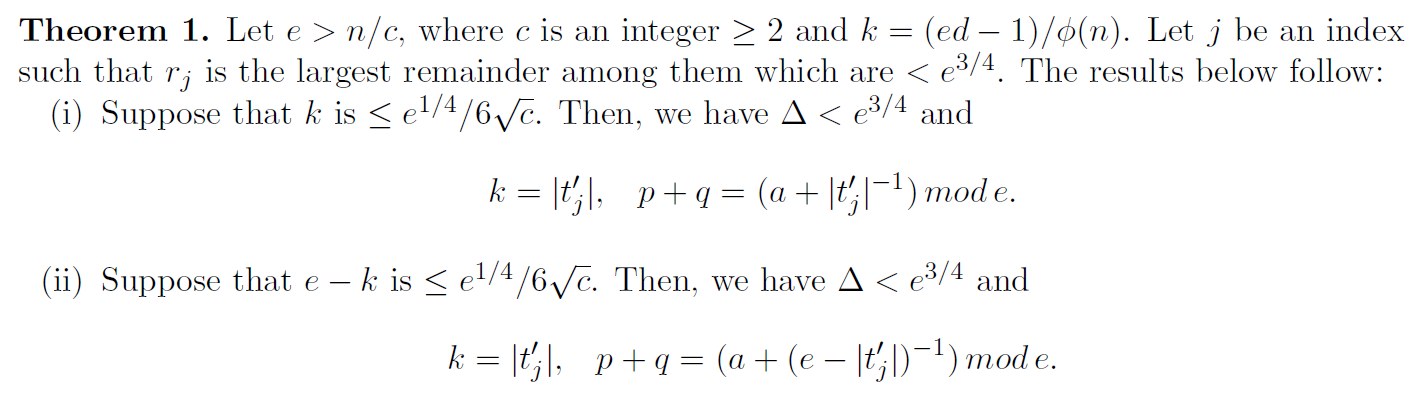 Φλωριάς Παπαδόπουλος
A study of the Euclidean attack on RSA
EUCLID-ATTACK Algorithm
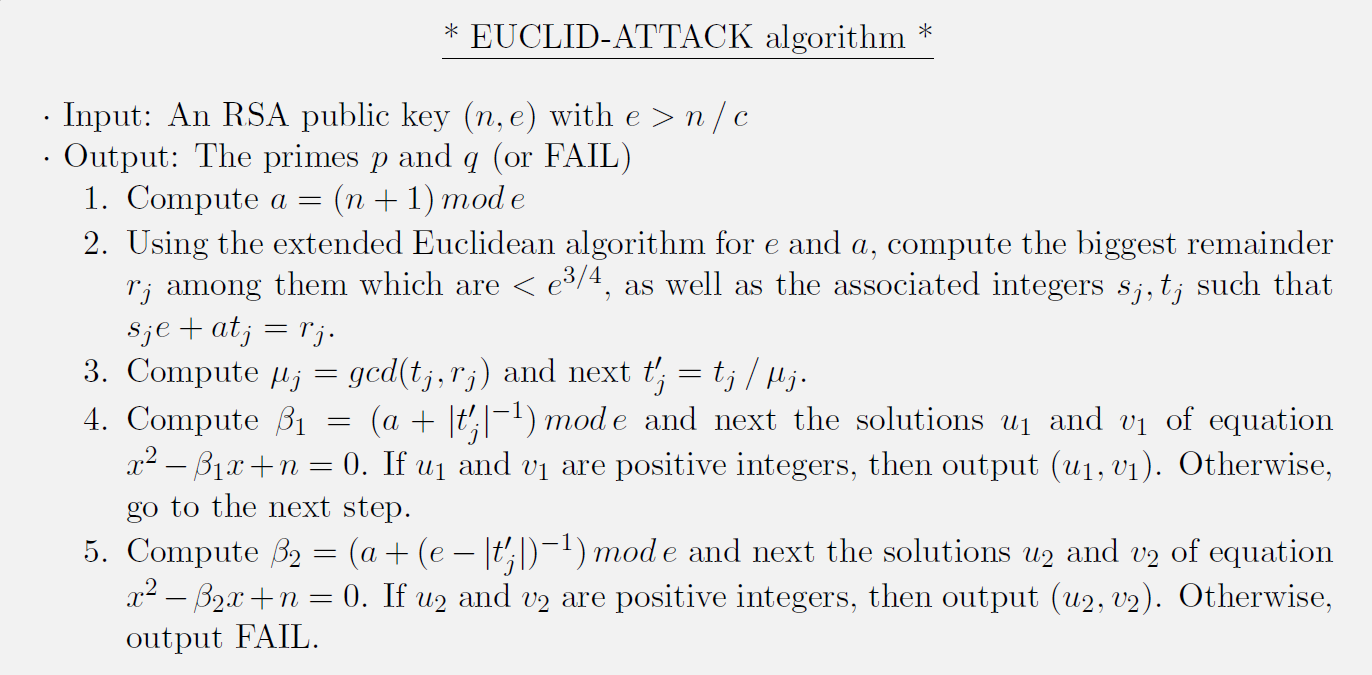 Φλωριάς Παπαδόπουλος
A study of the Euclidean attack on RSA
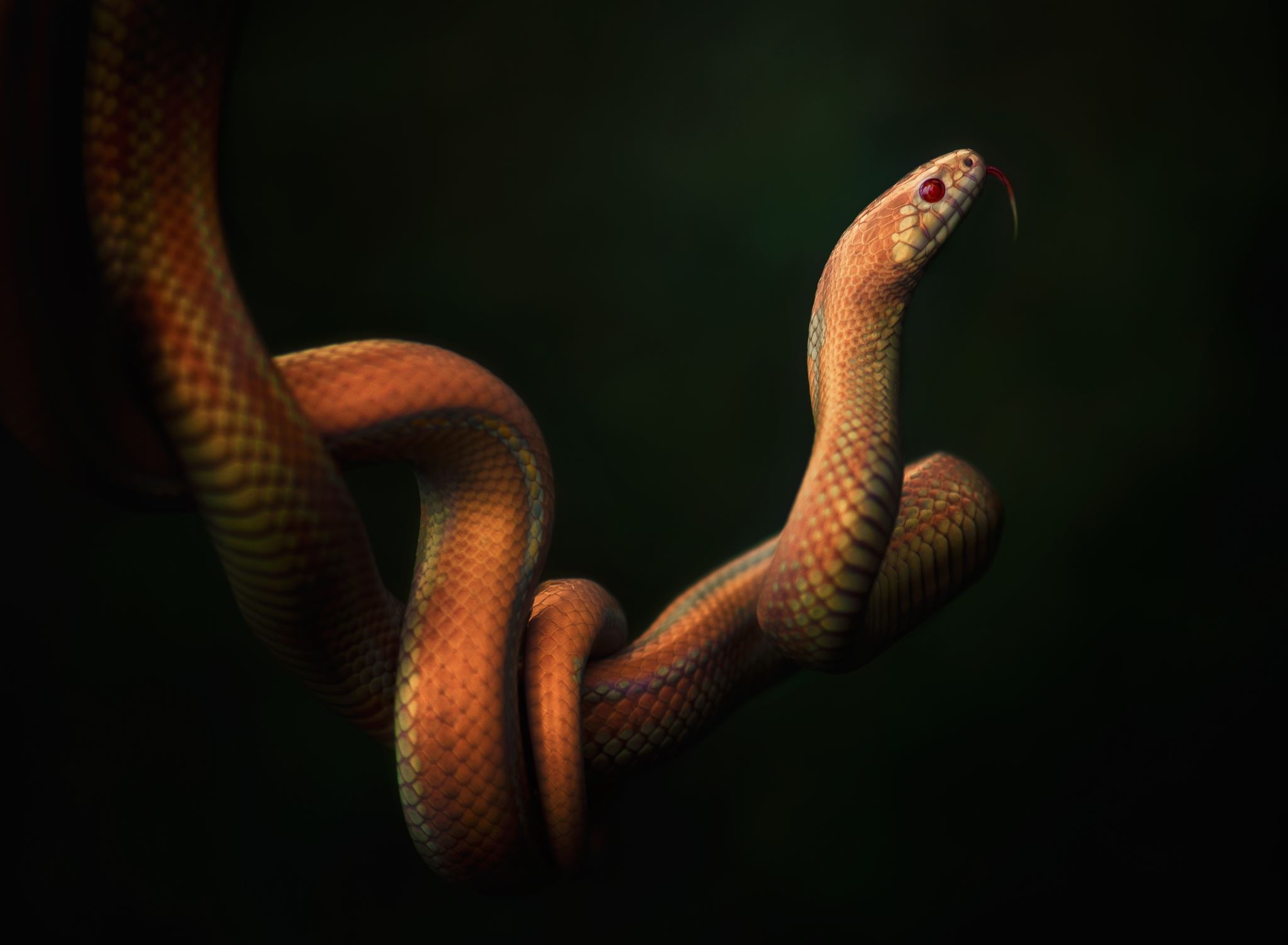 Python Implementation:
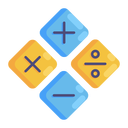 EUCLID-ATTACK
[Speaker Notes: A GUI for the program was created here, but it has not been uploaded on the website.]